IP and Networking Basics
Selection of slides taken from Internet Society Workshop Resource Centre:
http://ws.edu.isoc.org/data/2010/15678359774b67528c8924a/lecture-01-mon-tue-addressing-ios.pdf
A small internetwork or (small “i”) “internet”
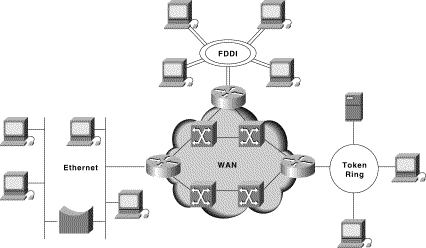 The principle of “Internetworking”
We have lots of little networks
Many different owners/operators
Many different types
Ethernet, dedicated leased lines, dialup, optical, broadband, wireless, ...
Each type has its own idea of low level addressing and protocols
We want to connect them all together and provide a unified view of the whole lot (treat the collection of networks as a single large internetwork)‏
What’s the Internet: “nuts and bolts” view
millions of connected computing devices: hosts, end-systems
PC’s workstations, servers
PDA’s phones, toasters
running network apps
communication links
fiber, copper, radio, satellite
routers: forward packets (chunks) of data through network
router
workstation
server
mobile
local ISP
regional ISP
company
network
What’s the Internet: “nuts and bolts” view
protocols: control sending, receiving of messages
e.g., TCP, IP, HTTP, FTP,  PPP
Internet: “network of networks”
loosely hierarchical
public Internet versus private intranet
Internet standards
RFC: Request for comments
IETF: Internet Engineering Task Force
router
workstation
server
mobile
local ISP
regional ISP
company
network
What’s the Internet: a service view
communication infrastructure enables distributed applications:
WWW, email, games, e-commerce, database, e-voting, more?

communication services provided:
connectionless
connection-oriented
router
workstation
server
mobile
local ISP
regional ISP
company
network
Application
7
Presentation
6
Session
5
Transport
4
Network
3
Data Link
2
Physical
1
The OSI Model
Upper Layers 
Application oriented
“End-to-End”-Layers
Lower Layers
Network oriented
“Hop-by-hop” layers
Why layering?
Dealing with complex systems:
explicit structure allows identification, relationship of complex system’s pieces
layered reference model for discussion
modularization eases maintenance, updating of system
change of implementation of layer’s service transparent to rest of system
e.g., change in gate procedure does not affect rest of system
SMTP
HTTP
FTP
Telnet
DNS
Audio
Video
TCP
UDP
RTP
IP
Ethernet
ATM
Optics
ADSL
3G
PPP
Satellite
The IP Hourglass Model
Application layer
Transport layer
Network layer
Physical and Data link layer
Application
Application
TCP or UDP
TCP or UDP
IP
IP
IP
IP
Link
Link
Link
Link
Link
Link
Physical
Physical
Physical
Layer Interaction:TCP/IP Model
End to end
Hop by hop
Router
Host
Host
Router
End-to-end layers
Upper layers are “end-to-end”
Applications at the two ends behave as if they can talk directly to each other
They do not concern themselves with the details of what happens in between
Hop-by-hop layers
At the lower layers, devices share access to the same physical medium
Devices communicate directly with each other

The network layer (IP) has some knowledge of how many small networks are interconnected to make a large internet
Information moves one hop at a time, getting closer to the destination at each hop
Application
Application
TCP or UDP
TCP or UDP
IP
IP
IP
IP
Link
Link
Link
Link
Link
Link
Physical
Physical
Physical
Layer Interaction:TCP/IP Model
Router
Host
Host
Router
Application
Application
TCP or UDP
TCP or UDP
IP
IP
IP
IP
Link
Link
Link
Link
Link
Link
Physical
Physical
Physical
Layer Interaction:The Application Layer
Applications behave as if they can talk to each other, but in reality the application at each side talks to the TCP or UDP service below it.
The application layer doesn't care about what happens at the lower layers, provided the transport layer carries the application's data safely from end to end.
Router
Host
Host
Router
Application
Application
TCP or UDP
TCP or UDP
IP
IP
IP
IP
Link
Link
Link
Link
Link
Link
Physical
Physical
Physical
Layer Interaction:The Transport Layer
The transport layer instances at the two ends act as if they are talking to each other, but in reality they are each talking to the IP layer below it.  The transport layer doesn't care about what the application layer is doing above it.
The transport layer doesn't care what happens in the IP layer or below, as long as the IP layer can move datagrams from one side to the other.
Router
Host
Host
Router
Application
Application
TCP or UDP
TCP or UDP
IP
IP
IP
IP
Link
Link
Link
Link
Link
Link
Physical
Physical
Physical
Layer Interaction:The Network Layer (IP)
The IP layer has to know a lot about the topology of the network (which host is connected to which router, which routers are connected to each other), but it doesn't care about what happens at the upper layers.
The IP layer works forwards messages hop by hop from one side to the other side.
Router
Host
Host
Router
Application
Application
TCP or UDP
TCP or UDP
IP
IP
IP
IP
Link
Link
Link
Link
Link
Link
Physical
Physical
Physical
Layer Interaction:Link and Physical Layers
The link layer doesn't care what happens above it, but it is very closely tied to the physical layer below it.
All links are independent of each other, and have no way of communicating with each other.
Router
Host
Host
Router
application
transport
network
link
physical
network
link
physical
application
transport
network
link
physical
data
data
application
transport
network
link
physical
application
transport
network
link
physical
Layering: physical communication
Frame, Datagram, Segment, Packet
Different names for packets at different layers
Ethernet (link layer) frame
IP (network layer) datagram
TCP (transport layer) segment
Terminology is not strictly followed
we often just use the term “packet” at any layer
Encapsulation & Decapsulation
Lower layers add headers (and sometimes trailers) to data from higher layers
Data
Application
Header
Transport Layer Data
Transport
Header
Network Layer Data
Network
Header
Header
Data
Network
Trailer
Header
Link Layer Data
Data Link
Header
Header
Header
Data
Trailer
Data Link
Preamble
Dest
Source
Type
Data
CRC
Layer 2 - Ethernet frame
6 bytes
6 bytes
2 bytes
46 to 1500 bytes
4 bytes
Destination and source are 48-bit MAC addresses (e.g., 00:26:4a:18:f6:aa)
Type 0x0800 means that the “data” portion of the Ethernet frame contains an IPv4 datagram.  Type 0x0806 for ARP.  Type 0x86DD for IPv6.
“Data” part of layer 2 frame contains a layer 3 datagram.
Version
IHL
Differentiated Services
Total Length
Identification
Flags
Fragment Offset
Time to Live
Protocol
Header Checksum
Source Address (32-bit IPv4 address)‏
Destination Address (32-bit IPv4 address)‏
Options
Padding
Data (contains layer 4 segment)‏
Layer 3 - IPv4 datagram
Version = 4If no options, IHL = 5Source and Destination are 32-bit IPv4 addresses
Protocol = 6 means data portion contains a TCP segment.  Protocol = 17 means UDP.
133
27
162
125
10000101
00011011
10100010
01111101
85
1B
A2
7D
Basic Structure of an IPv4 Address
32 bit number (4 octet number):(e.g. 133.27.162.125)‏
Decimal Representation:


Binary Representation:


Hexadecimal Representation:
Source Port
Destination Port
Sequence Number
Acknowledgement Number
Data Offset
Reserved
URG
ACK
EOL
RST
SYN
FIN
Window
Checksum
Urgent Pointer
Options
Padding
Data (contains application data)‏
Layer 4 - TCP segment
Source and Destination are 16-bit TCP port numbers (IP addresses are implied by the IP header)‏
If no options, Data Offset = 5 (which means 20 octets)‏
The need for Packet Forwarding
Many small networks can be interconnected to make a larger internetwork
A device on one network cannot send a packet directly to a device on another network
The packet has to be forwarded from one network to another, through intermediate nodes, until it reaches its destination
The intermediate nodes are called “routers”
Hop by Hop Forwarding
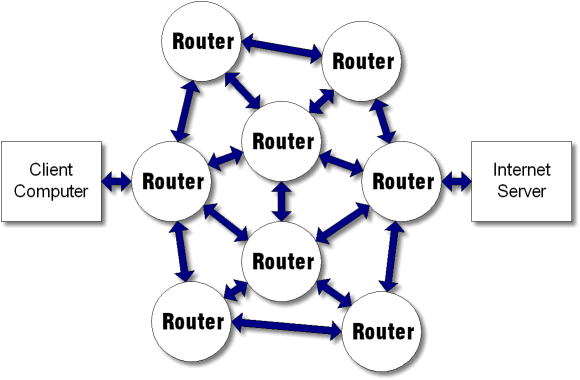